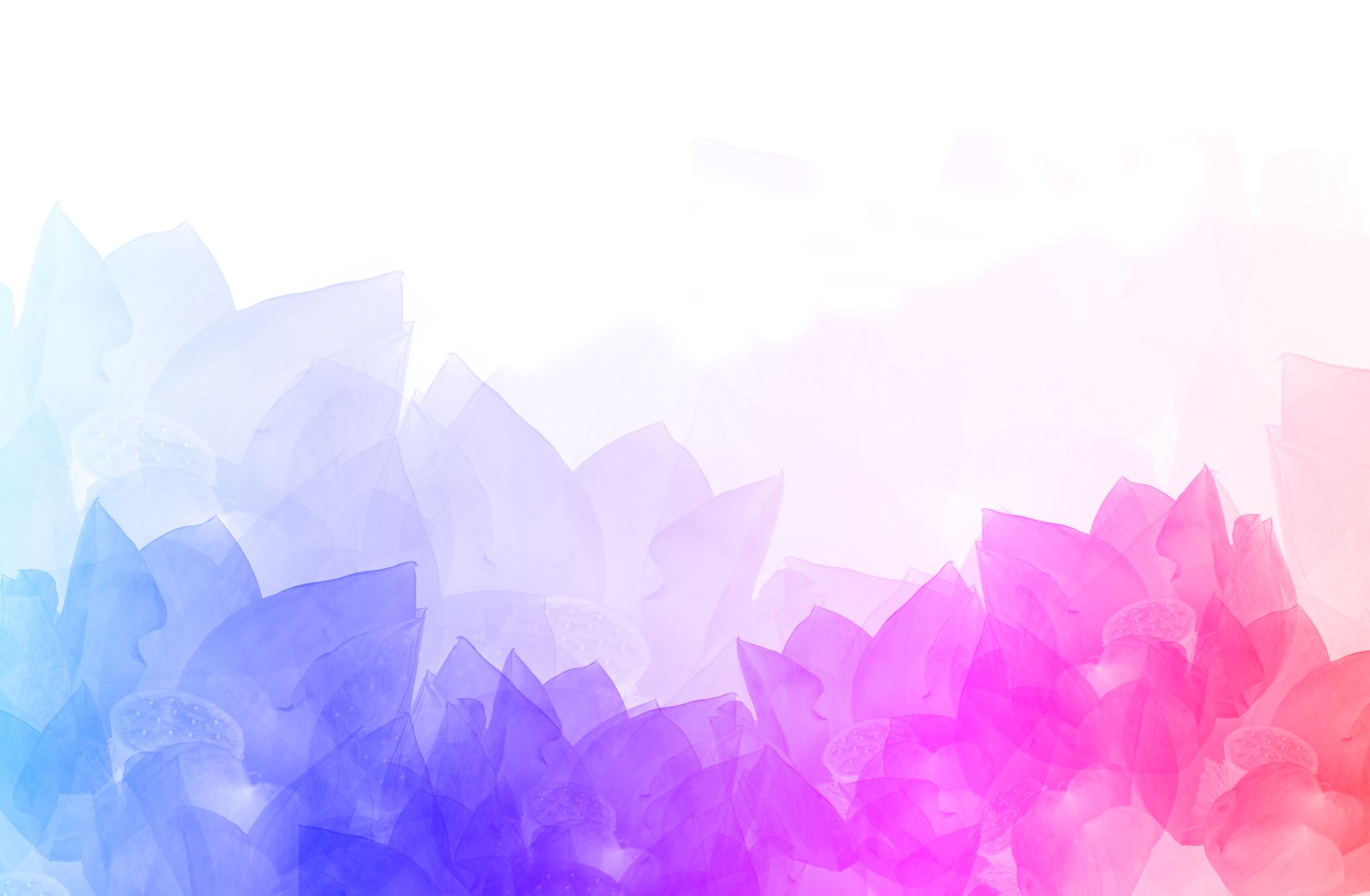 Szczepienia HPV                    w Szkołach
Powiatowa Stacja Sanitarno-Epidemiologiczna w Żaganiu
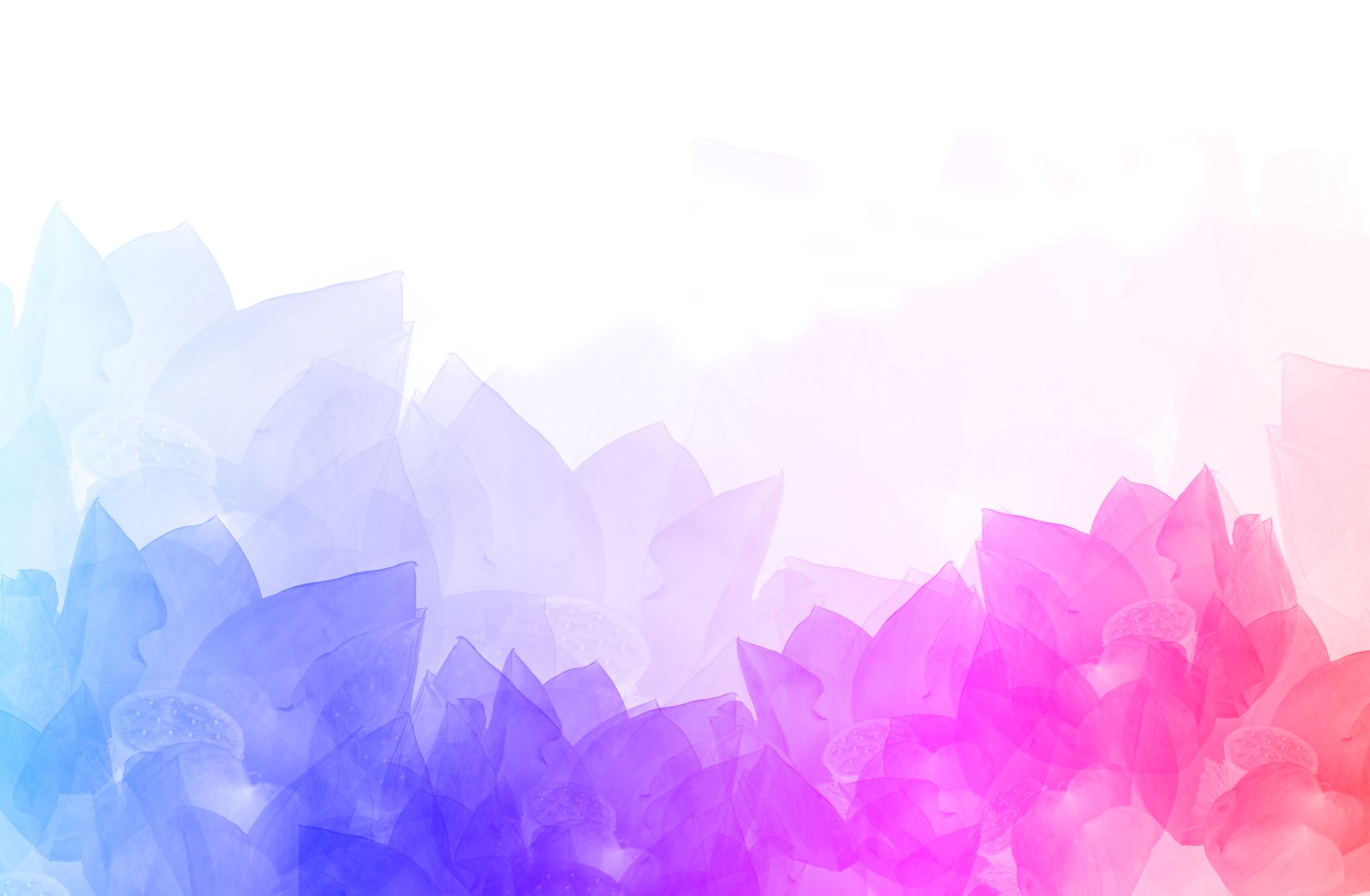 WIRUS HPV
HPV (wirus brodawczaka ludzkiego) to grupa wirusów, które mogą powodować infekcje skóry i błon śluzowych.  Jest bardzo powszechny, a większość z nas  zetknie się z nim w ciągu swojego życia. Wirus przenosi się głównie poprzez  kontakty seksualne, ale nie tylko (możliwe przenoszenie także przez kontakt skóry – dotknięcia brodawek). Zakażenie HPV może prowadzić do powstania brodawek narządów płciowych oraz do rozwoju nowotworów, w tym:•	Raka szyjki macicy•	Raka odbytu•	Raka gardła, krtani, i innych narządów.HPV to wirus, który może powodować nowotwory, ale istnieje szczepionka, która może nas przed tym chronić.
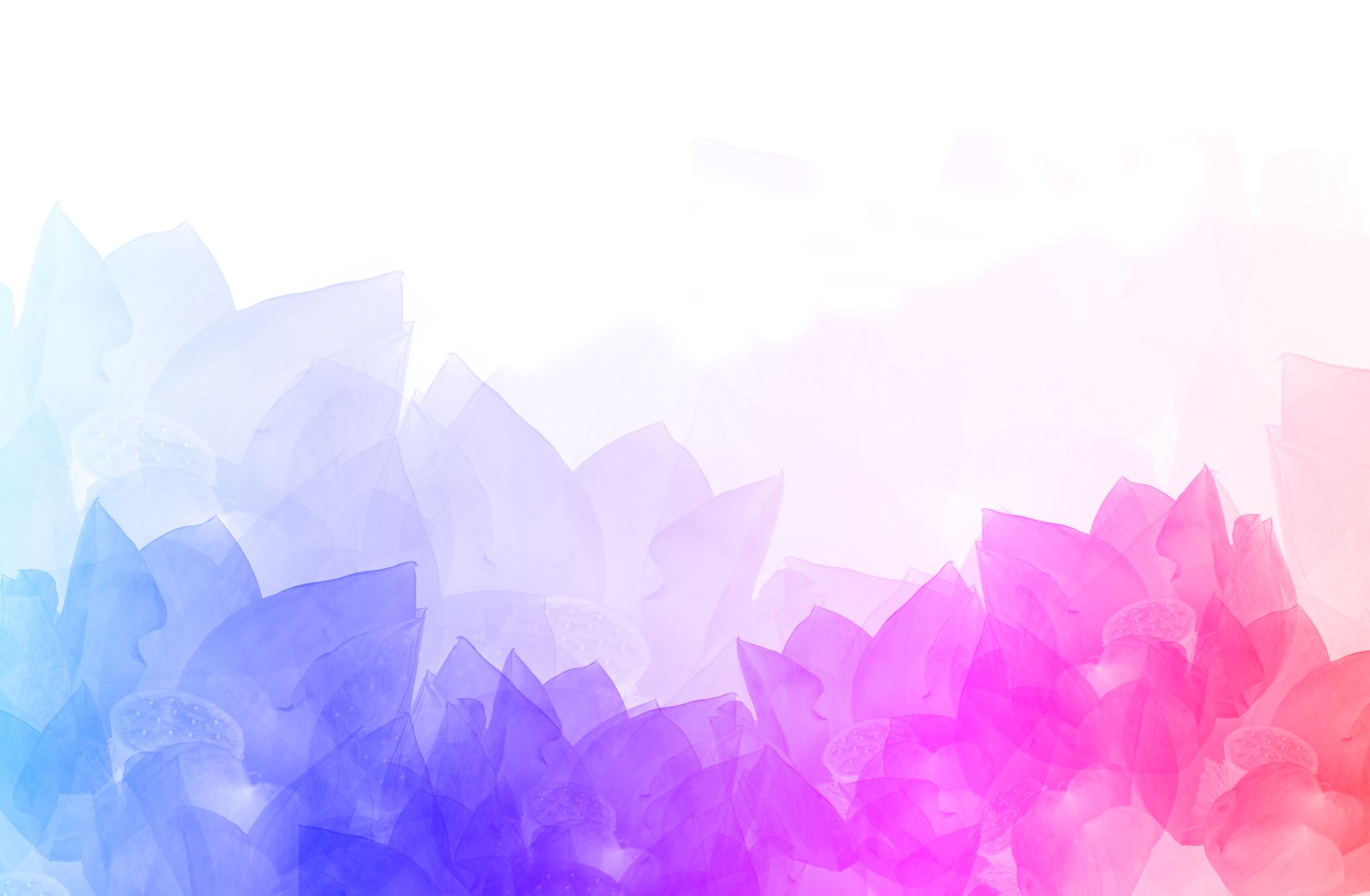 Szczepienia przeciw HPV skierowane są do chłopców i dziewcząt od 9 do 14 roku życia. Szczepionka podawana jest w dwóch dawkach, (w odstępach od 6 do 12 miesięcy). Osoby powyżej 15 roku życia oraz dorośli: trzy dawki.					Rodzaje szczepionek:					1. Cervarix HPV-2					2. Gardasil HPV-9Szczepienia wykonywane są zarówno w przychodniach POZ,                              a od 1 września 2024 r. można zaszczepić dziecko również w szkole, która przystąpiła do programu. Szczepienia są dobrowolne, bezpłatne, nie wymagają skierowania, lecz zgody przedstawiciela ustawowego dziecka.Program szczepień rozpocznie się w październiku 2024r.
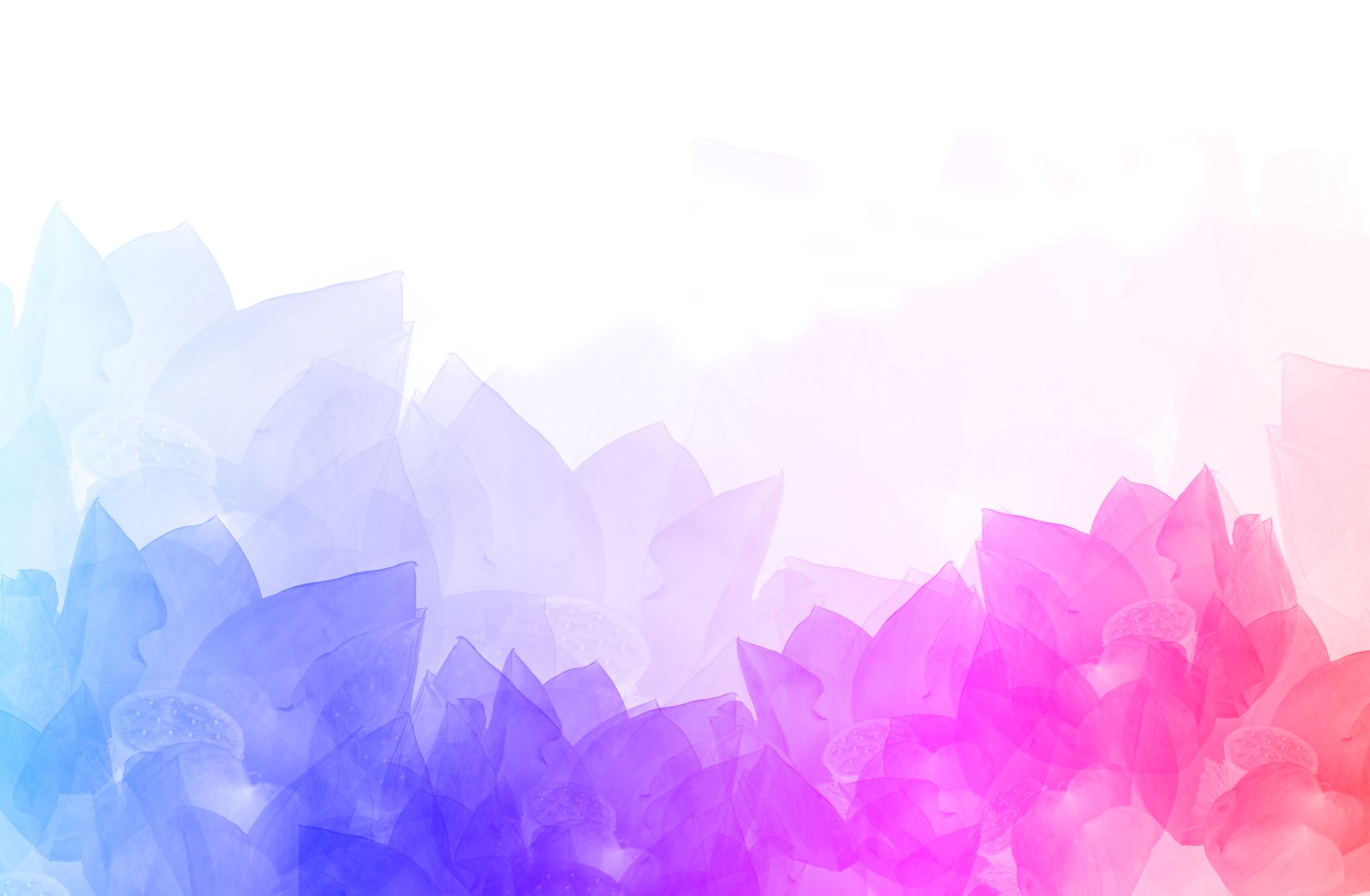 Szczepienia w Szkole
Szczepienia będą wykonywane na terenie szkoły, przez pracowników przychodni POZ składających się z lekarza oraz pielęgniarki, z którą szkoła nawiąże współpracę.

Koordynacją szczepień w szkole zajmuje się dyrektor placówki, bądź wyznacza do tego celu koordynatora szkolnego.

Do 27.09.2024r. Należy zgłosić dane kontaktowe koordynatora szkolnego do Powiatowej Stacji Sanitarno-Epidemiologicznej oraz do Kuratora Oświaty
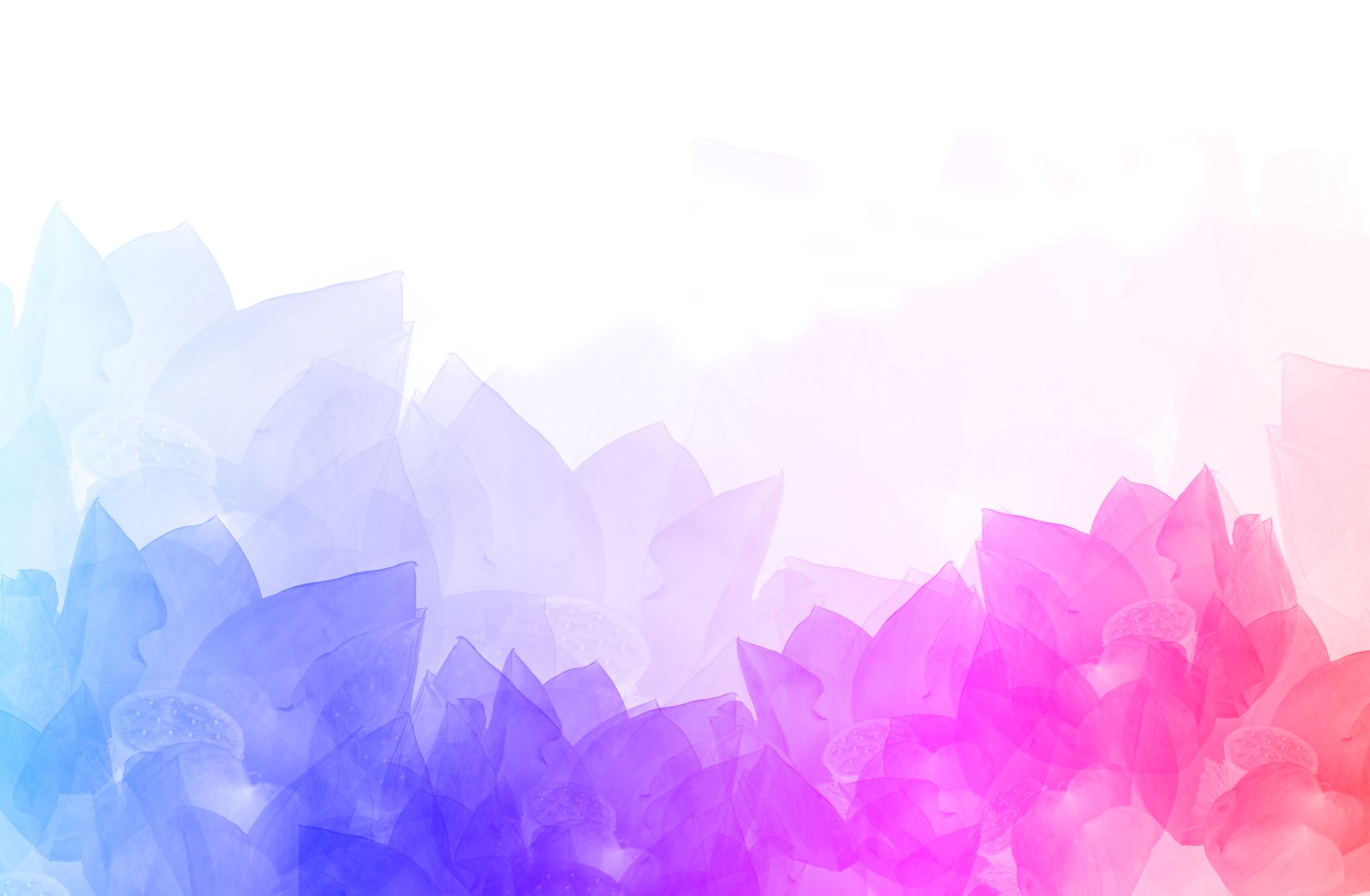 Zadania Koordynatora Szkolnego:
-  Nawiązuje współpracę z przychodnią POZ, oraz Powiatową Stacją Sanitarno-Epidemiologiczną,
Ustala terminy szczepień w uzgodnieniu z wybranym POZ,
Organizuje miejsce szczepień,
Zbiera deklaracje  oraz oświadczenia i zgody przedstawiciela ustawowego ucznia dotyczące szczepienia przeciw HPV,
Sprawdza w dniu szczepienia, czy wszyscy uczniowie posiadają podpisaną deklarację od przedstawiciela ustawowego oraz dokument ze zdjęciem w celu okazania lekarzowi kwalifikującemu do szczepienia (dowód osobisty, paszport lub legitymacja),
Przekazuje do PSSE, POZ informację o łącznej liczbie uczniów zdeklarowanych do szczepienia oraz wyborze konkretnej szczepionki (Cervarix lub Gardasil) na podstawie zebranych deklaracji i oświadczeń,
Przekazuje do Kuratora Oświaty informację o łącznej liczbie uczniów, których rodzice wyrazili zgodę na szczepienie.
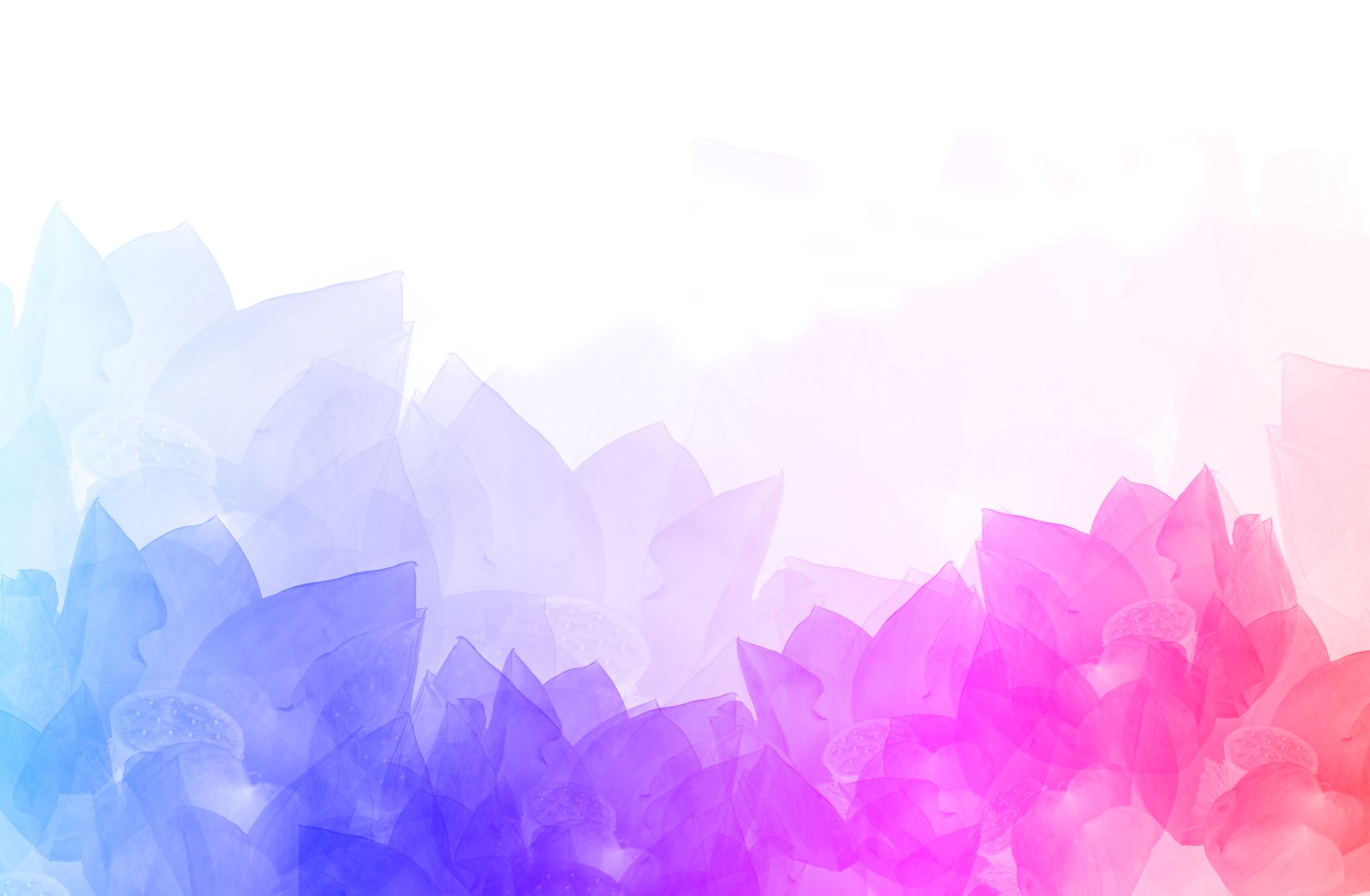 Miejsce wykonywania szczepień będzie uzgodnione z kierownikiem POZ lub osobą upoważnioną. Większość szkół dysponuje gabinetami profilaktyki zdrowotnej.

Co należy zapewnić:
Strefę dla uczniów oczekujących na szczepienie,
Punkt badań: miejsce do kwalifikacji do szczepienia przez lekarza,
Stanowisko szczepień: miejsce do podania szczepionki przez pielęgniarkę,
Strefę obserwacji po podaniu szczepionki,
Odrębną toaletę przeznaczoną dla personelu szczepiącego oraz szczepionych uczniów
Punkt badań i stanowisko szczepień, powinno być oddzielone np. parawanem.
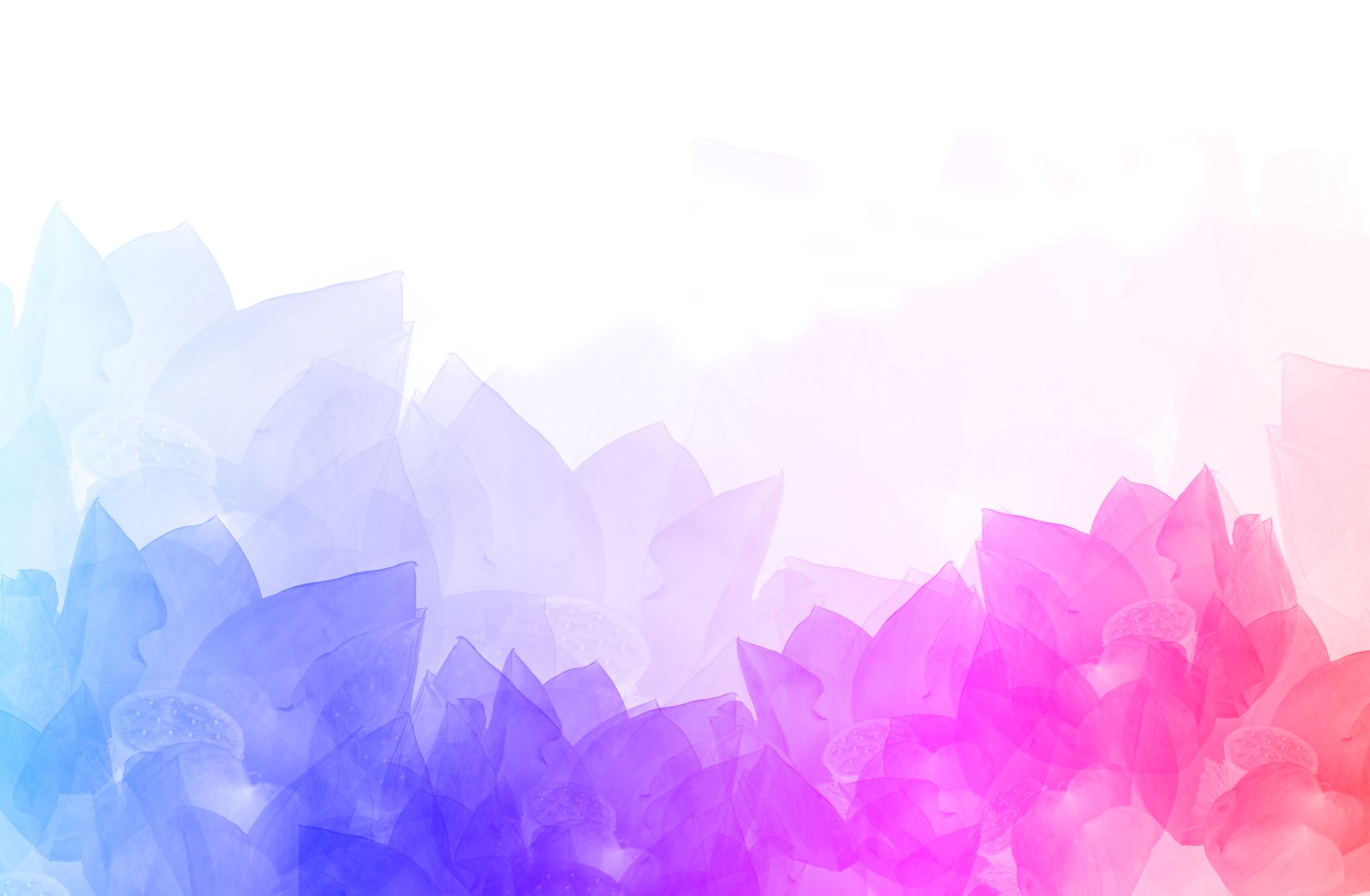 PODSUMOWANIE
HPV to wirus, który może powodować nowotwory, ale istnieje szczepionka, która może nas uchronić przed najgroźniejszymi typami wirusa HPV.
Często osoby zakażone HPV nie mają żadnych objawów i mogą nie być świadome, że przenoszą wirusa. Dlatego zakażenie jest tak powszechne, zaszczepienie się pomaga ograniczać rozprzestrzenianie wirusa i chroni innych.

Szczepienia są najbardziej skuteczne wtedy, kiedy są wykonane zanim dojdzie do kontaktu z wirusem, dlatego są zalecane już od wieku młodzieńczego. Im wcześniej podana zostanie szczepionka, tym lepiej, osoby dorosłe również mogą się zaszczepić.